PCT – Regeländerungen ab Juli 2020
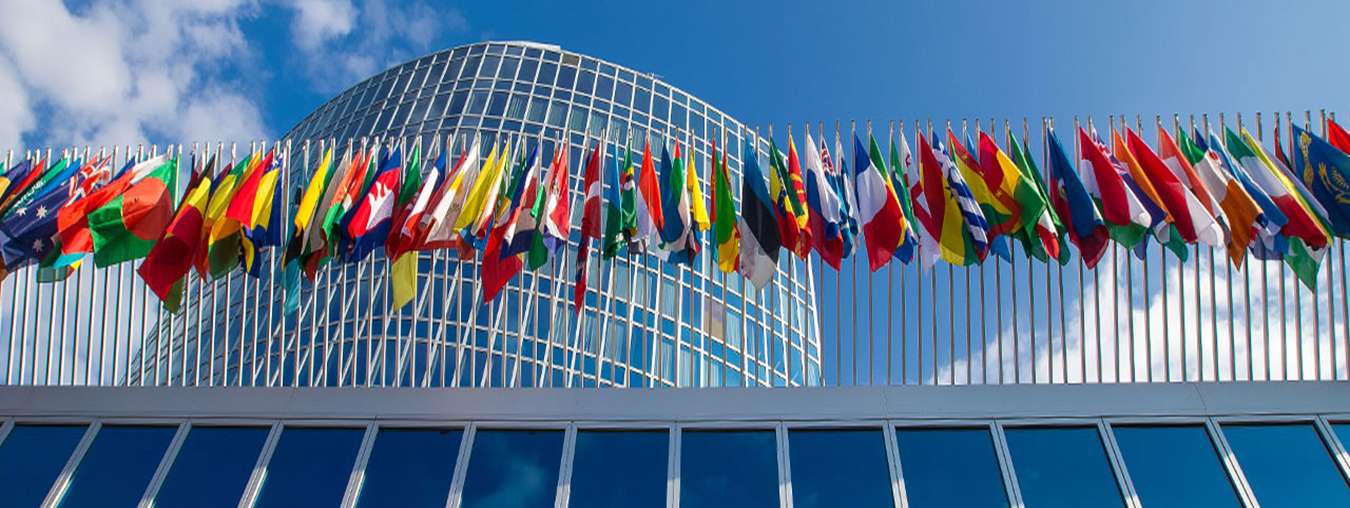 Webinar 
Juli 2020

Thomas Henninger
Senior Legal Information Officer, Abteilung für Rechts- und Benutzerbeziehungen des PCT
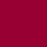 Änderungen der PCT-Ausführungsordnung ab dem 1. Juli 2020
Änderungen der PCT-Ausführungsordnung ab dem 1. Juli 2020 - Überblick
Einbeziehung durch Verweis von fälschlicherweise eingereichten Bestandteilen und Teilen
Regel 82quater (Entschuldigung von Fristüberschreitungen aufgrund der Nichtverfügbarkeit irgendeines zulässigen elektronischen Kommunikationsmittels in diesem Amt)
Regel 26quater (Berichtigung oder Hinzufügung von in Regel 4.11 genannten Angaben) 
Überweisung von PCT-Gebühren über das Internationale Büro
Verfügbarkeit zusätzlicher Kapitel-II-bezogener Dokumente auf PATENTSCOPE
Änderungen der PCT-Ausführungsordnung ab dem 1. Juli 2020 (1)
Änderung der PCT-Regeln 4, 12, 20, 48, 51bis, 55 und 82ter, und neue Regeln 20.5bis und 40bis
Klarstellung, dass zusätzlich zur Einbeziehung fehlender Bestandteile und Teile im Falle fälschlicherweise eingereichter Bestandteile oder Teile auch der richtige Bestandteil oder Teil durch Verweis einbezogen werden kann, wenn er in einer früheren Anmeldung enthalten ist
Neue Rechtsgrundlage für Fälle, in denen die Einbeziehung durch Verweis nicht erfolgreich oder anwendbar war, um einen fälschlicherweise eingereichten Bestandteil oder Teil durch den richtigen Bestandteil oder Teil zu ersetzen (mit Auswirkungen auf das internationale Anmeldedatum)
Gilt für jede am oder nach dem 1. Juli 2020 eingereichte internationale Anmeldung
Fehlend  fälschlicherweise eingereicht  vervollständigt/berichtigt
≠
≠
√
?
P-Doc
√
√
X
P-Doc
X
√
X
Späteres IFD
?
√
X
Übersicht der Optionen bei fehlenden oder fälschlicherweise eingereichten Bestandteilen oder Teilen
Wesentliche Überlegungen in Fällen von fälschlicherweise eingereichten Bestandteilen oder Teilen
Akzeptiert Ihr RO die Einbeziehung durch Verweis im Falle von fälschlicherweise eingereichten Bestandteilen oder Teilen?
Wenn nicht, wäre es annehmbar, wenn die Anmeldung an das RO/IB weitergeleitet würde?
Wäre es annehmbar, wenn das internationale Anmeldedatum geändert würde?
Unproblematisch, wenn das neue internationale Anmeldedatum noch innerhalb der Prioritätsfrist liegt
Liegt das neue Anmeldedatum ausserhalb der Prioritätsfrist, könnte ein Antrag auf Wiederherstellung des Prioritätsrechts erfolgreich sein?
Wäre es annehmbar, wenn die fälschlicherweise eingereichten Bestandteile oder Teile in der Anmeldung und damit in der internationalen Veröffentlichung verbleiben?
Falls nicht, sollte die Einbeziehung durch Verweis vermieden werden
Durch die Berichtigung bleiben sie weiterhin in der Akte des IB, sind aber nicht in PATENTSCOPE sichtbar; Rücknahme und Neueinreichung der Anmeldung kommen in Frage
Auswirkungen auf Gebühren
Änderungen der PCT-Ausführungsordnung ab dem 1. Juli 2020 (2)
Auslegung der PCT-Versammlung
Mit Annahme der PCT-Regel 20.5bis einigte sich die Versammlung darauf, dass, wenn ein richtiger Bestandteil oder Teil durch Verweis nach PCT-Regel 20.5bis d) einbezogen wurde, die ISA keinen fälschlicherweise eingereichten Bestandteil oder Teil berücksichtigen müsste, der in der Anmeldung verbleibt
Mit Annahme der PCT-Regel 20.8 a-bis) einigte sich die Versammlung darauf, dass für den Fall, dass ein Anmeldeamt einen richtigen Bestandteil oder Teil nicht einbeziehen konnte, weil dieses Amt eine Mitteilung über die Unvereinbarkeit nach dieser Regel eingereicht hatte, das betroffene Anmeldeamt und das IB vereinbaren sollten, PCT-Regel 19.4 mit Genehmigung des Anmelders anzuwenden
Wenn ein Anmelder nach einer Aufforderung keine zusätzlichen Gebühren entrichtet hat (PCT-Regel 40bis) (wenn der ISA mitgeteilt wird, dass ein richtiger Bestandteil oder Teil das fälschlicherweise eingereichten Bestandteils oder Teils ersetzt oder durch Verweis erst einbezogen wird, nachdem mit der Erstellung des ISR begonnen wurde), müsste die ISA diesen richtigen Bestandteil oder Teil für die Zwecke der internationalen Recherche nicht berücksichtigen
Änderungen der PCT-Ausführungsordnung ab dem 1. Juli 2020 (3)
Änderung der PCT-Regel 82quater
Erlaubt es einem Amt auch Verzögerungen bei der Einhaltung einer Frist zu entschuldigen, die auf die Nichtverfügbarkeit irgendeines zulässigen elektronischen Kommunikationsmittels in diesem Amt zurückzuführen sind, wie z.B. unvorhergesehene Ausfälle oder geplante Wartungsarbeiten
Gilt nicht für die Prioritätsfrist und die Frist für den Eintritt in die nationale Phase
Gilt für jede in der PCT-Ausführungsordnung festgelegte Frist, die am oder nach dem 1. Juli 2020 abläuft
Ämter, die nach ihrem nationalen/regionalen Recht einen solchen Schutz vorsehen, werden das Internationale Büro über folgendes informieren:
solche Bestimmungen im Allgemeinen
jedes spezifische Auftreten eines Systemausfalls
Änderungen der PCT-Ausführungsordnung ab dem 1. Juli 2020 (4)
Neue PCT-Regel 26quater
Erlaubt die Berichtigung oder Hinzufügung der in Regel 4.11 genannten Angaben im Antragsformular, d.h. Angaben über den Wunsch des Anmelders, dass die PCT-Anmeldung in einem Bestimmungsstaat behandelt wird als 
Fortsetzung oder Teilfortsetzung einer früheren Anmeldung
Zusatzpatent, Zusatzzertifikat, Zusatzerfinderschein oder Zusatzgebrauchszertifikat 
Anmelder können innerhalb von 16 Monaten nach dem Prioritätsdatum beim IB eine Mitteilung über eine Berichtigung oder Hinzufügung einreichen
Gilt für jede am oder nach dem 1. Juli 2020 eingereichte internationale Anmeldung
Änderungen der PCT-Ausführungsordnung ab dem 1. Juli 2020 (5)
Änderung der PCT-Regeln 15, 16, 57 und 96
Erlaubt ausdrücklich die Überweisung von Gebühren, die von einem Amt zugunsten eines anderen Amtes erhoben wurden, über das IB
Gilt für jede internationale Anmeldung, für die Gebühren vom einziehenden Amt am oder nach dem 1. Juli 2020 überwiesen werden
Änderung der PCT-Regeln 71 und 94
Fordert die IPEA auf, bestimmte Dokumente aus ihrer Akte an das IB zu übermitteln, die das IB im Namen des ausgewählten Amtes der Öffentlichkeit zugänglich machen würde
Gilt für jedes Dokument, das am oder nach dem 1. Juli 2020 bei der IPEA eingeht oder von ihr erstellt wird
Die Umsetzung der Versendung solcher Dokumente wird jedoch auch davon abhängen, wann die IPEA technisch dazu bereit ist
PCT-Information und Schulung
29 Videosegmente zu PCT-Themen, verfügbar auf dem Youtube-Kanal der WIPO und der PCT-Website der WIPO
PCT-Fernlehrgang in 10 PCT-Veröffentlichungssprachen verfügbar, und ein fortgeschrittener Fernlehrgang ist in Vorbereitung
PCT-Webinare
Updates zu Entwicklungen in PCT-Verfahren und PCT-Strategien - frühere Webinare sind archiviert und frei zugänglich
verfügbar auf Anfrage für Unternehmen oder Anwaltsbüros, z.B. für gezielte Schulungen zur Nutzung von ePCT 
Video- und Audiokonferenzen sind auch auf Anfrage verfügbar
Persönliche PCT-Seminare und Schulungsveranstaltungen: siehe den PCT-Seminarkalender (http://www.wipo.int/pct/en/seminar/seminar.pdf) 
Monatlicher Newsletter (http://www.wipo.int/pct/en/newslett/)
Umfangreiche Informationsquellen auf der PCT-Website (http://www.wipo.int/pct/en/)
Kontaktieren Sie uns, um über PCT-Schulungsmöglichkeiten zu sprechen
PCT-Ressourcen/Informationen
Bei allgemeinen Fragen zum PCT wenden Sie sich bitte an den PCT-Informationsdienst:

	pct.infoline@wipo.int
	+41 22 338 83 38
	
Kontaktieren Sie den Referenten:

	thomas.henninger@wipo.int
	+41 22 338 84 29